BESİN ALERJİSİ TANI VE TAKİBİNDE DIŞKIDA KALPROTEKTİN GEREKLİ MİDİR?
EVET
PROF. DR. AHMET AKÇAY
Okan Üniversitesi Tıp Fakültesi
Çocuk Alerji, İmmünoloji ve Göğüs Hastalıkları Bölümü
İSTANBUL
KESİNLİKLE EVET
Besin Alerjisi
%1-10
Çocuklarda gıda alerjisi: %8
Çoklu gıda alerjisi: %2.4
Ciddi alerjik reaksiyon: %3.0
Besin Alerjisi Tanısı
Öykü
Fizik Muayene
Laboratuvar
Eliminasyon diyeti
Besin günlüğü
Oral yükleme
Laboratuvar
Hemogram
Total IgE
Spesifik IgE Tespiti
  -Deri Prick test
  -Serum spesifik IgE
  -Besin komponentlerine Spesifik IgE
Gaita mikroskopisi, gizli kan, 
Dışkıda Kalprotektin
Non-IgE aracılı İnek Sütü Proteini Alerjisi
Genellikle Spesifik IgE test negatif
Spesifik IgE negatif olması tanıyı dışlattırmaz
Vaka
Kakada sümüklenme
Kakada bazen çok az kan görme
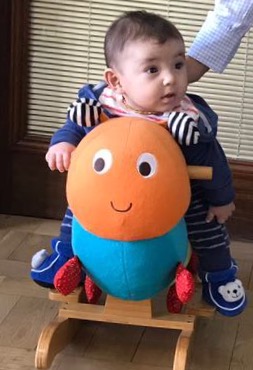 Besin Alerjisi mi?
Öykü
Fizik Muayene
Laboratuvar
Eliminasyon diyeti
Besin günlüğü
Oral yükleme
Laboratuvar
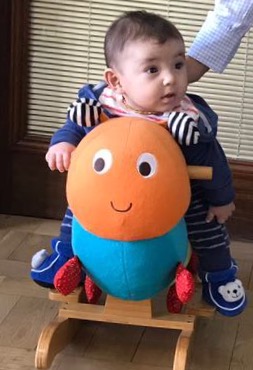 Dışkı mikroskopisi
6-7Lökosit
Dışkıda gizli kan
Negatif
Dışkı Kültürü
Normal flora
Dışkıda Kalprotektin
221 ug/g
Çocuk Alerji Uzmanına konsultasyon
685 ug/g
Sık Kullanılan Enflamasyon Biomarkırları
C-reaktif protein (CRP) 
Eritorosit sedimantasyon hızı
Sistemik inflamasyonu göstermede sıklıkla kullanılan
 laboratuvar markırlardır.
Az Kullanılan Biomarkırlar
Laktoferrin
Pürivat kinaz M2 izoformu (M2-PK)
İntestinal yağ asidi bağlayan protein (I-FABP)
Kalprotektin
[Speaker Notes: Laktoferrin
Fe bağlayan glikoproteindir
Nötrofillerden salınır
Antimikrobial ve antiinflamatuar özellikleri vardır.]
Kalprotektin
Kalprotektinin inflamasyonu göstermede çok duyarlıdır
Kalprotektin inflamatuar barsak hastalığı olan hastalarda lokal GI inflamasyonun non invazif markırıdır.
Kalprotektin
Kalsiyum ve Çinko bağlayan protein
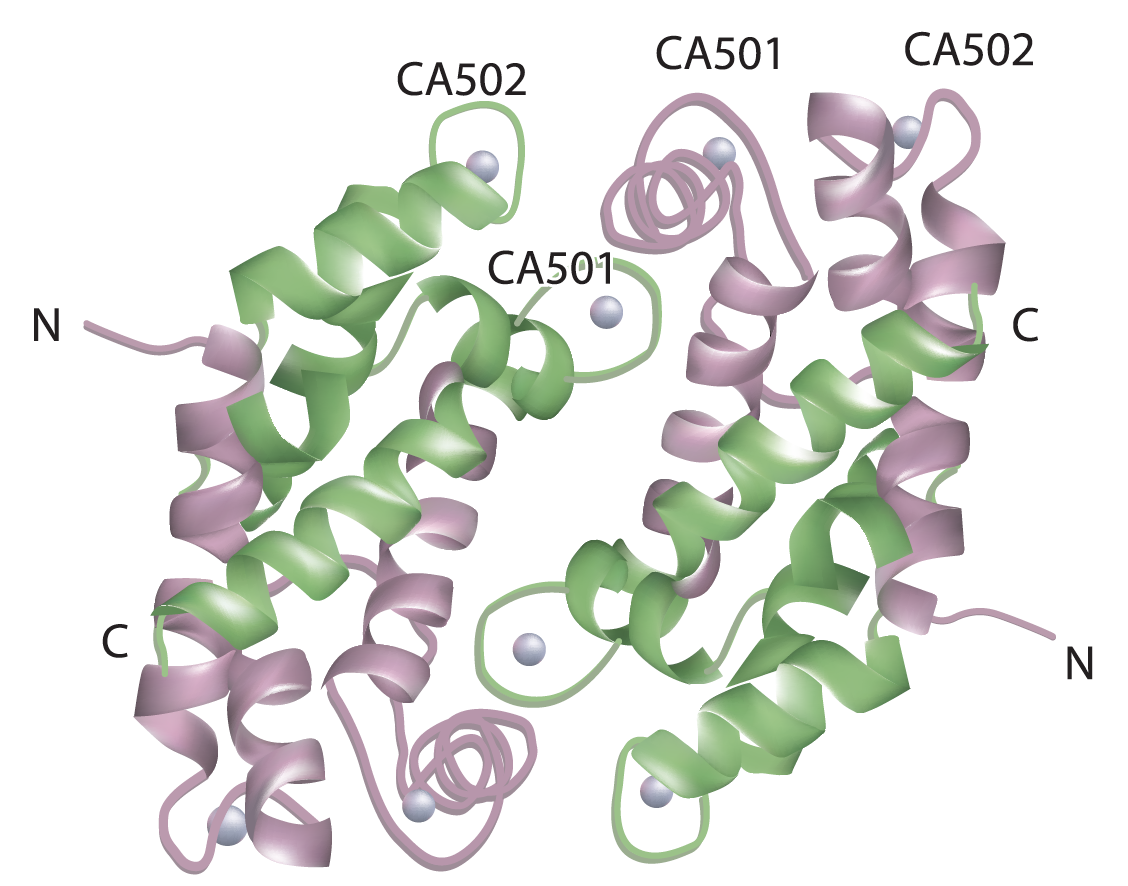 [Speaker Notes: 36-kDa proteindir ve 2 ağır bir hafifi zinciri vardır.]
Kalprotektin
T ve B lenfositleri, nötrofil maktofaj ve monositlerde bulunur
Diğer isimleri; 
Lökosit derive protein (L1)
 Migrasyon İnhibitör Faktör (MIF) ilişkili protein 8 ve 14 (MRP-8/14)
Kistik fibrozis antijeni
Pediatrik hastalarda GİS de aktif inflamasyonu gösteren duyarlı ve non invazif markırdır.
[Speaker Notes: İlk kez 1970’de tespit edilmiştir

Vücut sıvılarında farklı tipleri vardır 
Hemen hemen her vücut sıvısında tespit edilmiştir.
Başlangıçta değerleri  μg/ml olarak rapor edilmiştir
Fekal analiz kitleri sonrası  μg/gram olarak rapor edilmiştir
Plazma
Sinovyal sıvı
Serebrosipinal sıvı
Oral sıvılar
İdrar]
Dışkıda Kalprotektin
Dışkıda kalprotektin barsak duvarında mononükleer hücre ve nötrofillerle ilişkilidir.
Nötrofil ve mononükleer hücreler barsak duvarından barsak içine   geçişin artması dışkıda kalprotektin miktarı da artırmaktadır
İnflamatuar barsak hasatalığında yetişkin ve çocuklarda dışkıda kalprotektin seviyesi artar.
Barsak Enflamasyonu
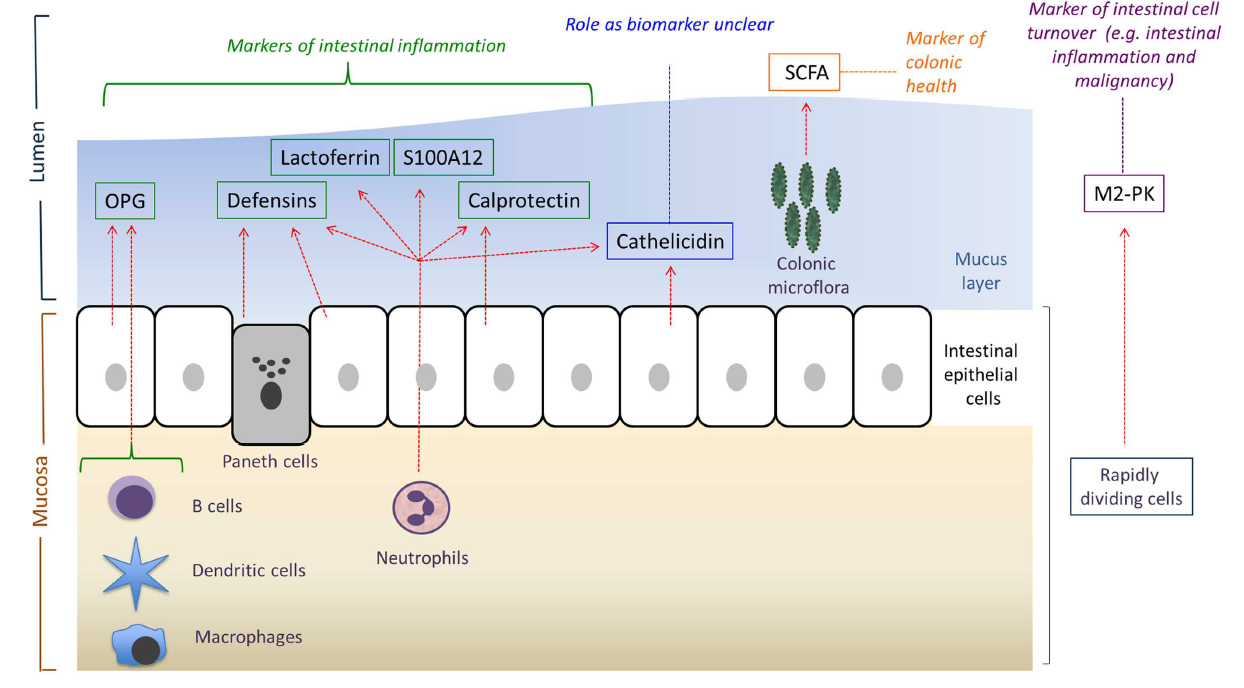 Dışkıda Kalprotektin Artışı
Enflamatuar barsak hastalığı
Crohn
Ülseratif Kolit
İnek sütü protein alerjisi
Kronik diare
Eozinofilik Kolit
Çölyak Hastalığı
Nekrotizan enterokolit
Kistik Fibrozis
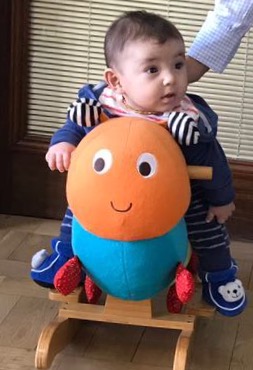 [Speaker Notes: Crohn ve ÜK geç adelosan ve genç erişkin dönemi hstalığı]
Yenidoğanlarda alerjisi olan ve olmayanlarda dışkıda kalprotektin
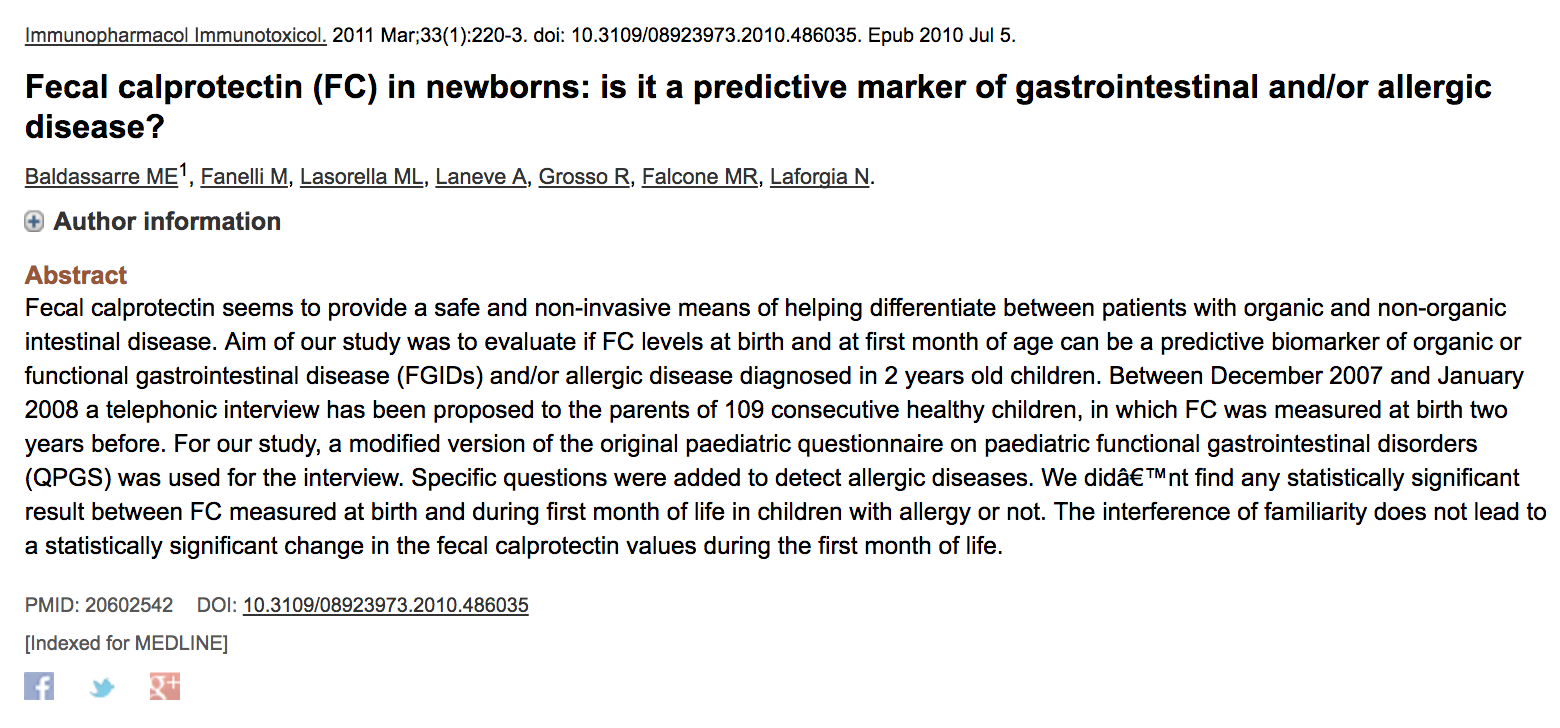 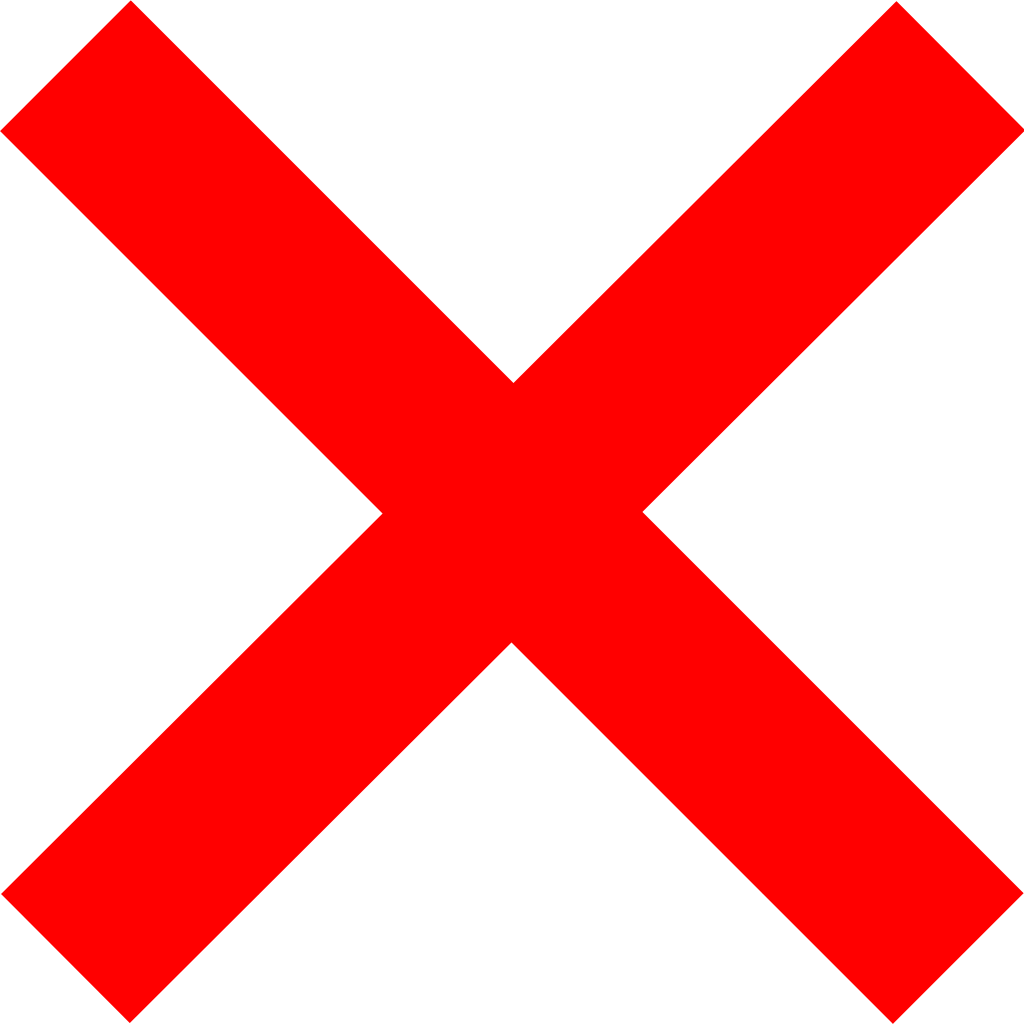 Baldassarre ve arkadaşları
Bu çalışmada yenidoğan döneminde dışkıda kalprotektin alerjik olan bebekler ile olmayanlarda anlamlı fark bulunmamış
89 çocuk 
Inek sütü alerjisi değil, egzama, ürtiker, ilaç alerjisi olan bebekler
Sadece 13 bebekte alerji var
Non IgE İSPA ve Dışkıda Kalprotektin-2016
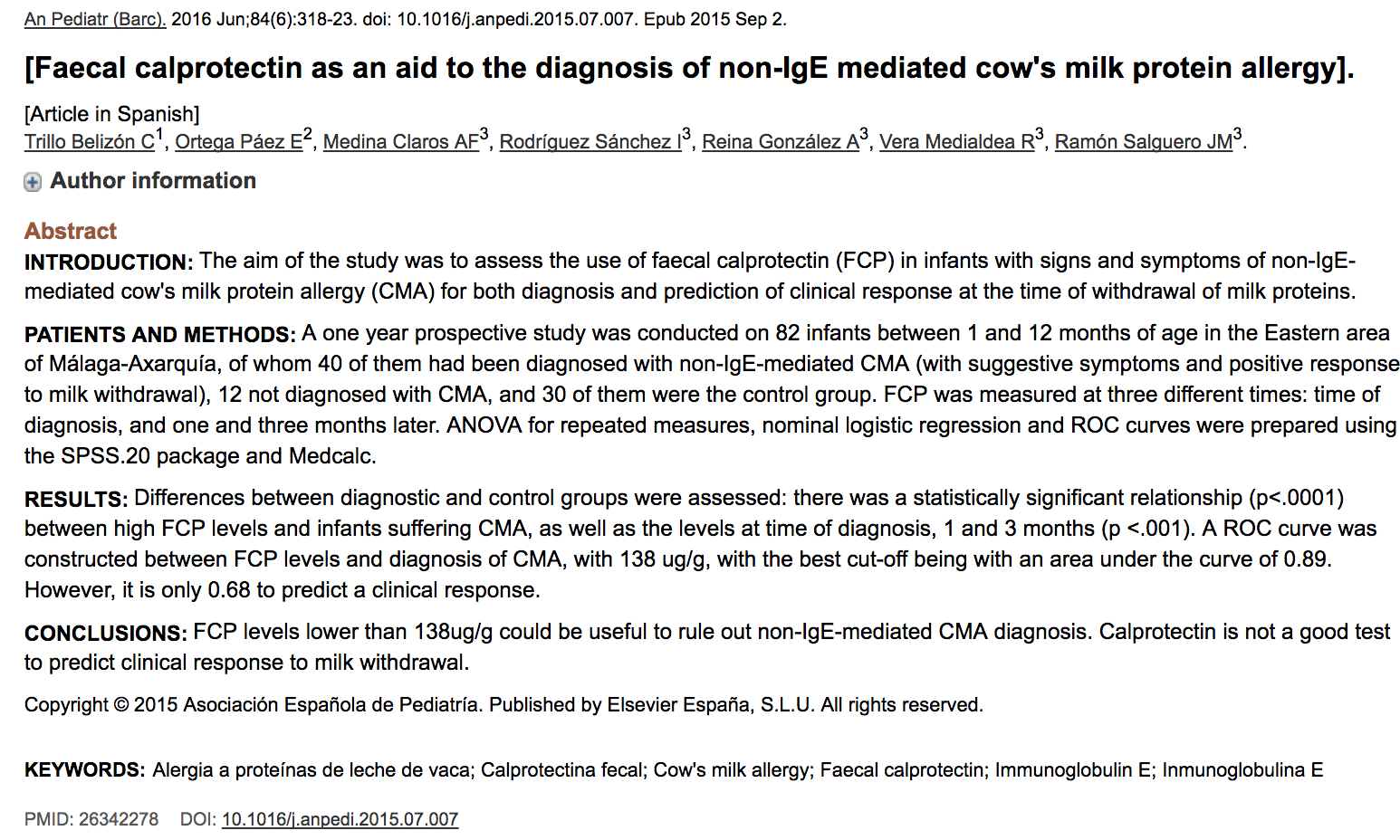 Belizón ve arkadaşları
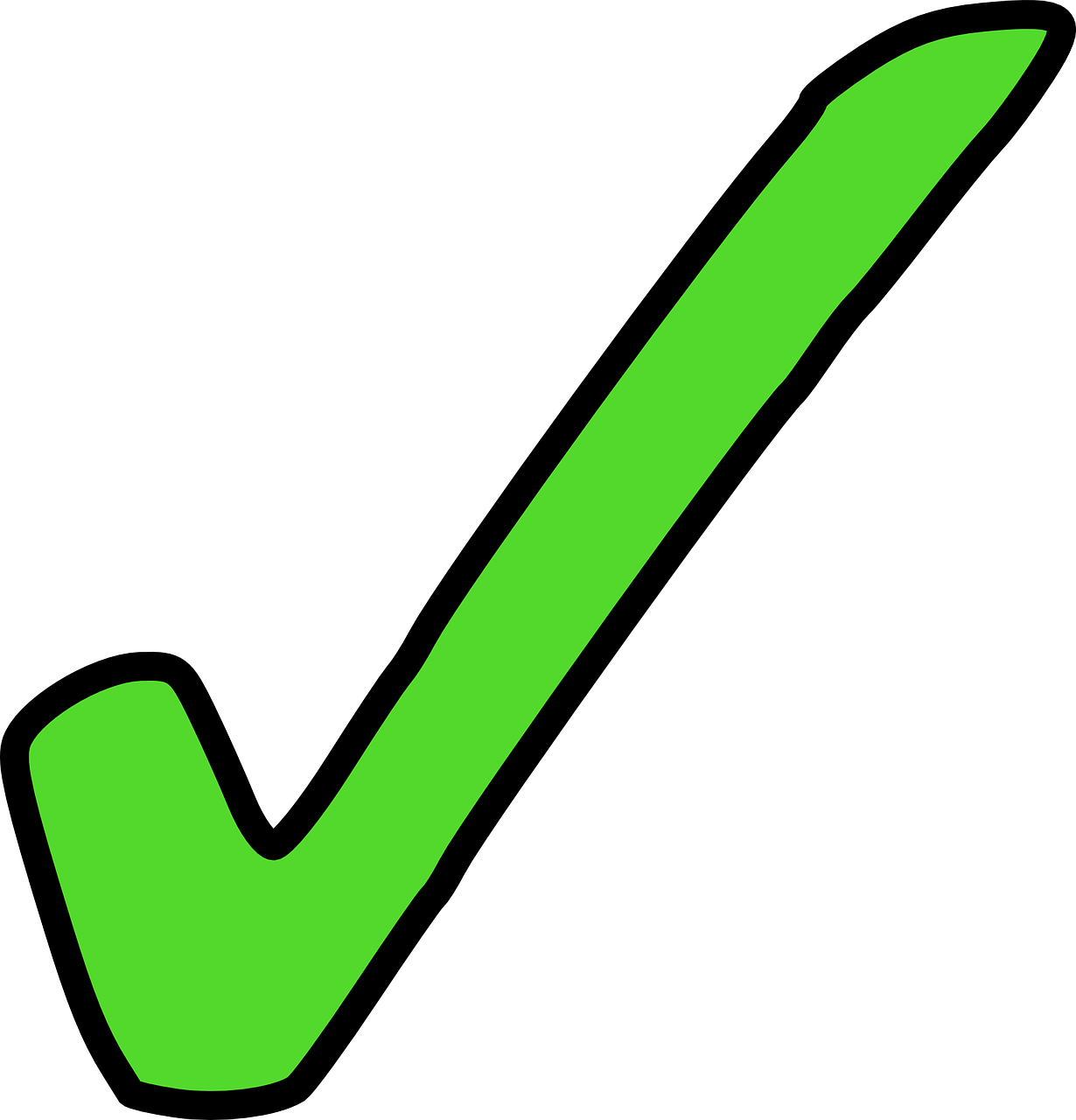 Çalışma Özeti
Dışkıda Kalprotektin bakılmış
Non IgE İSPA olan bebeklerde tanı, 1 ay sonra ve 3 ay sonra dışkıda kalprotektin yüksek bulunmuştur (p: 0.001)
Dışkıda kalprotektin 
138 ug/g olunca 
non-IgE İSPA dışlamak için kullanılabilir.
[Speaker Notes: İnek sütü kesilmesine cevap değerlendirmede iyi bir cevap için iyi bir test değildir.]
Dışkıda Kalprotektin-2010
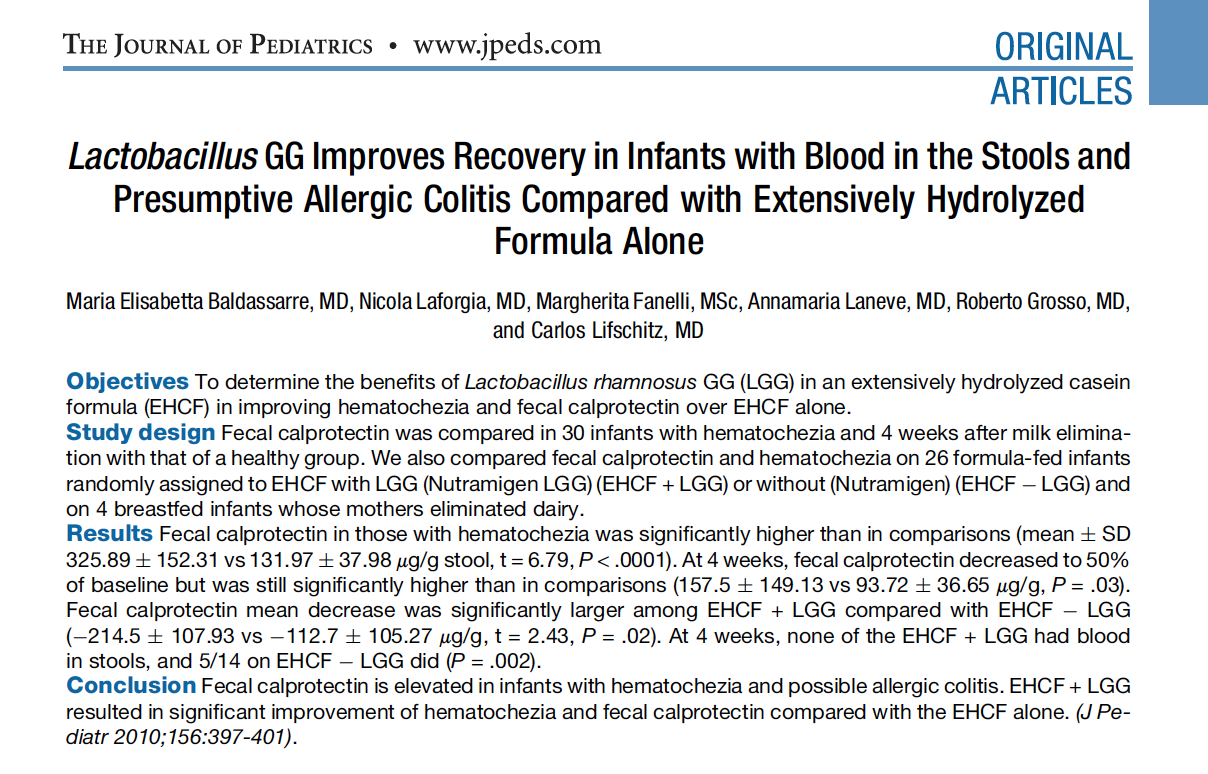 Çalışma Özeti
İnek Sütüne Alerjik kolitli bebekler
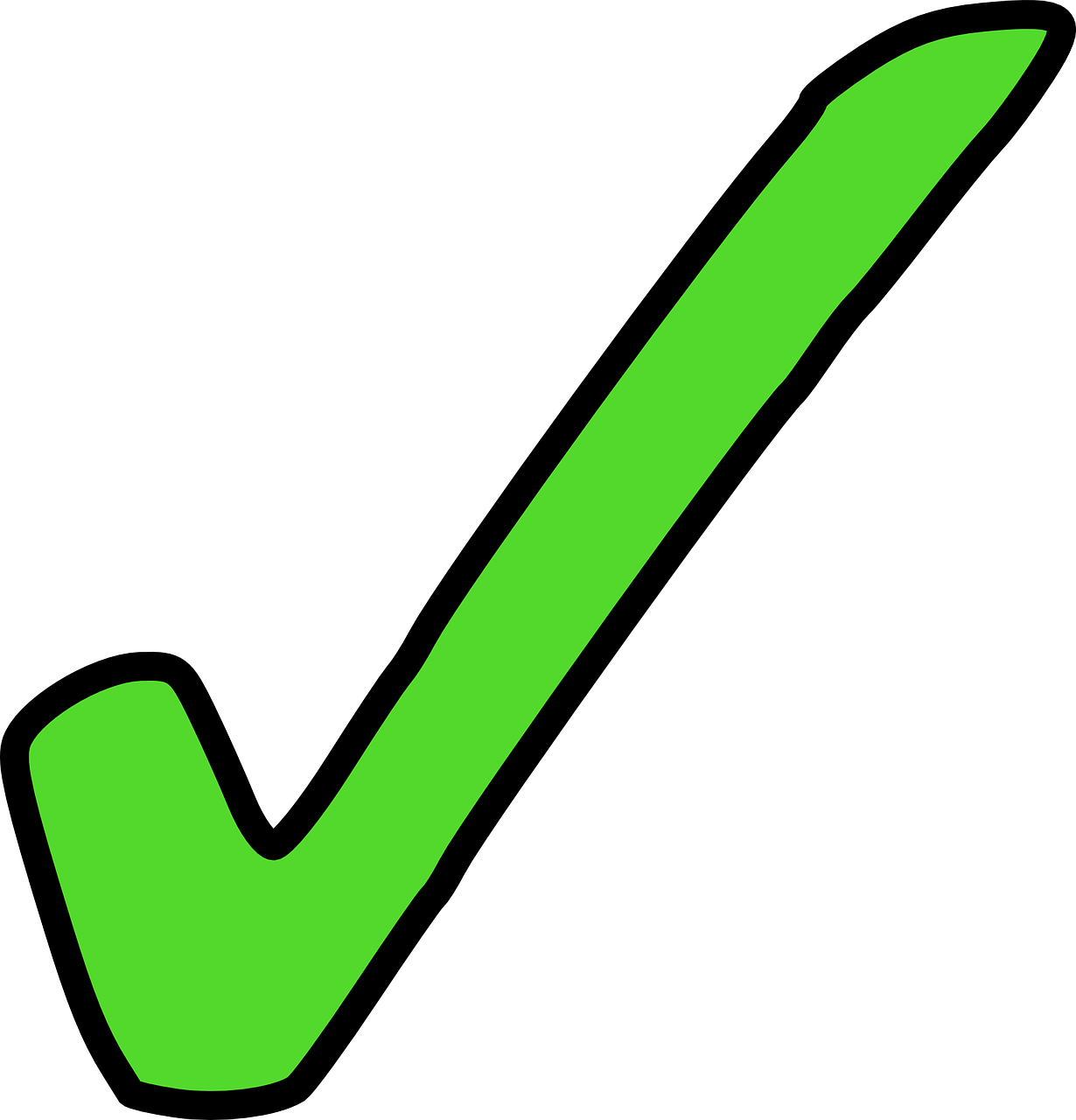 Sonuç
Lactobacillus rhamnosus GG içeren yoğun hidrolize mama ile beslenenlerde daha fazla düşme olmuş
[Speaker Notes: Dışkıda gizli kan olan bebeklerde dışkıda Kalprotektin daha yüksek çıkmıştır]
0-4 Yaş Non IgE İSPA Çocuklar (2.4-40.8 ay)
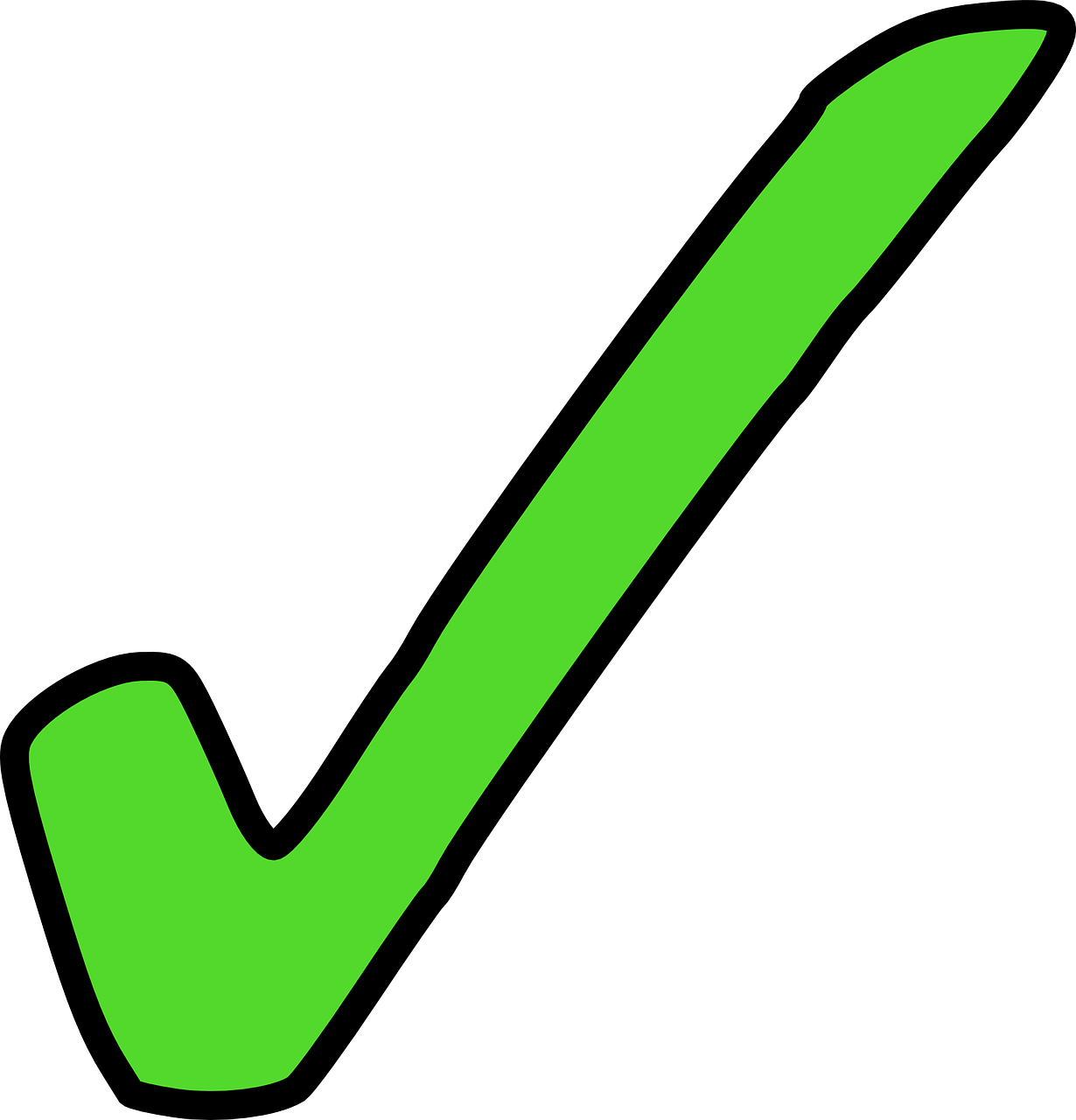 Sonuç
Bu çalışmada inek sütü yüklemesine pozitif cevap olanlarda dışkıda kalprotektin 60 ug/g (30-122) yükleme negatif olanlara göre 28 (21-36) daha yüksek çıkmış (p: 0.0203)
[Speaker Notes: Bu sonuca rağmen dışkıda kalprotektin seviyesindeki değişiklik derecesinin çok yüksek olmasından dolayı tanıda kullanılması önerilmemiştir.]
İnek Sütü Protein Alerjisi Tanı ve Takibinde Dışkıda Kalprotektin
İşte Cevap
Bu çalışmada İnek sütü proteini alerjisi ile ilişkili barsak inflamasyonunda tanı ve takipte dışkıda kalprotektin kullanılıp kullanılamayacağı için yapılmıştır
Çalışma Özeti
İSPA ve kontrol grubunda Dışkıda Kalprotektin
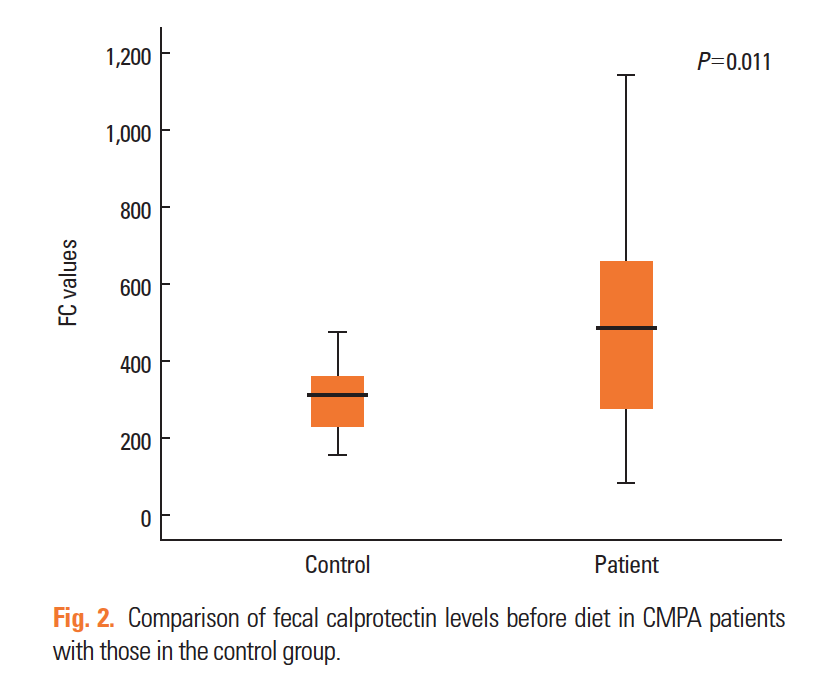 [Speaker Notes: Dışkıda kalprotektin kontrol grubuna göre İSPA olanlarda daha yüksek (p: 0.011)]
İSPA olanlarda diyet öncesi ve sonrası dışkıda kalprotektin
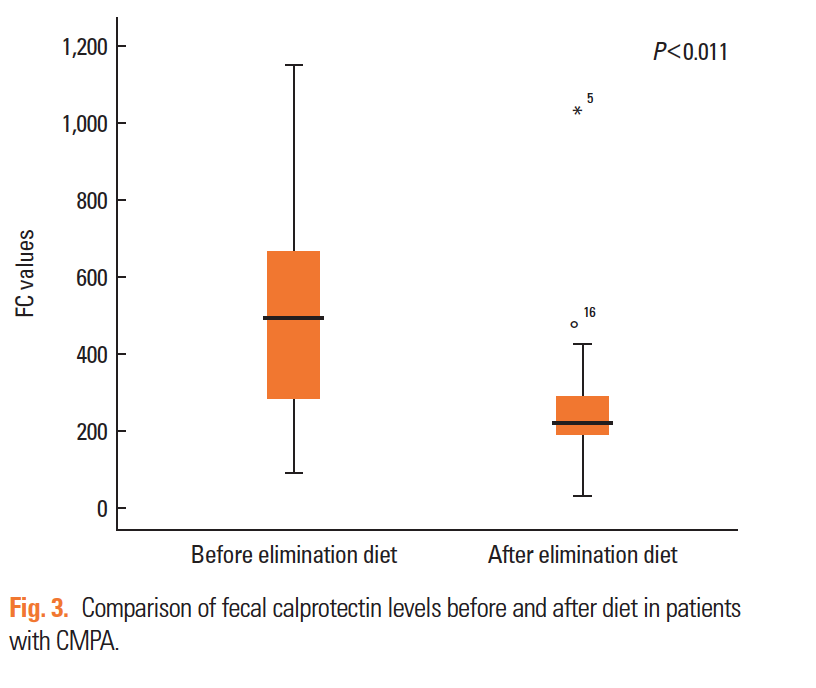 [Speaker Notes: İSPA olanlarda diet sonrası dışkıda kalprotektin seviyesinde belirgin düşme var.]
İSPA’li Hastaların Özellikleri
[Speaker Notes: Hastaların özellikleri]
IgE ye Bağlı İSPA-diyet öncesidışkıda Kalprotektin
[Speaker Notes: IgEye bağlı inek sütü alerjisinde dışkıda kalprotektin kontrol grubundan çok farklı değil]
IgE’ye Bağlı İSPA diyet öncesi ve sonrası dışkıda Kalprotektin
IgE’ye bağlı İSPA’si olan hastalarda 
dışkıda Kalprotektin diyetin 
takibinde kullanılabilir
[Speaker Notes: IgEye bağlı İSPA’si olan hastalarda diyet sonrası dışkıda kalprotektin seviyesinde düşme anlamlı bulunmuştur (p değeri 0.001). Takipte daha anlamlı olabilir diye düşünülmüş.]
Non-IgE İSPA-diyet öncesi dışkıda Kalprotektin
Non-IgE’ye bağlı İSPA’si olan hastalarda dışkıda Kalprotektin tanıda kullanılabilir
[Speaker Notes: Non-IgE İSPA olan çocuklarda diyet öncesi dışkıda kalprotektin kontrol grubuna göre daha yüksektir. 
Non IgE grubunda dışkıda kalprotektin IgE’ye bağlı olanlara göre daha yüksek bulunmuş ve bunun nedeni de Non-IgE grupta kolit ve GIS semptomlarının daha fazla olmasıyla ilişki bulunmuştur.]
Non-IgE İSPA diyet öncesi ve sonrası dışkıda Kalprotektin
Non-IgE’ye bağlı İSPA’si olan hastalarda 
dışkıda Kalprotektin diyetin 
takibinde kullanılabilir
[Speaker Notes: Non-IgE İSPA de diyet öncesine göre diyet sonrası dışkıda kalprotektin belirgin olarak düşmüştür (P: 0.025). 
Türkiyedeki çalışmada dışkıda kalprotektin değeri 296 ± 94 ug/g bulunmuş ve literatüre göre yüksek bulunmuştur.]
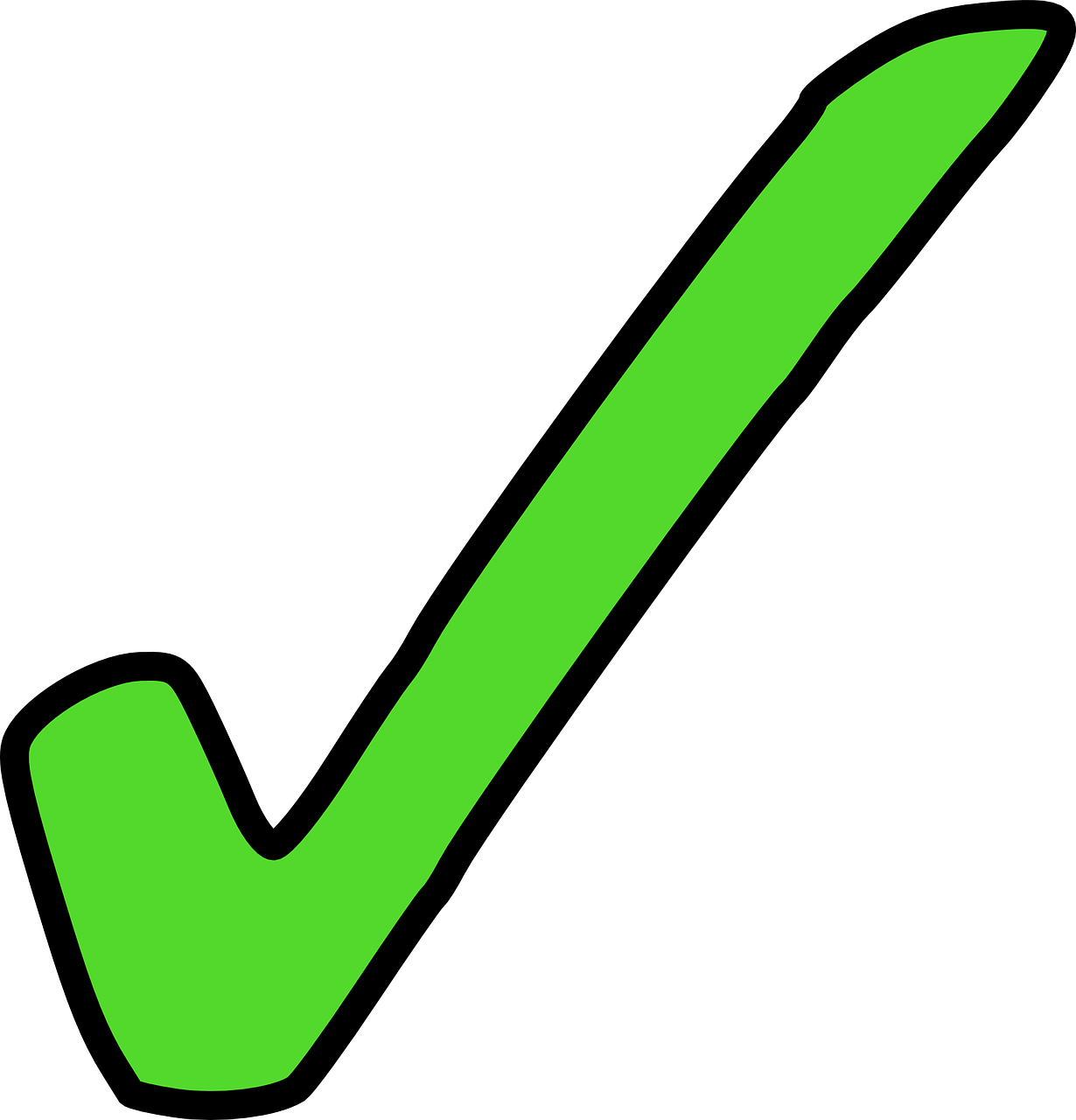 Sonuç
Özellikle GIS tutulumu olan Non-IgE İSPA olan hasalarda tanı ve takipte kullanılabilir.
Özellikle GIS tutulumu olan IgE İSPA olan hasalarda takipte kullanılabilir.
Bebeklerde Dışkıda Kalprotektin Seviyesini Etkileyen Faktörler
[Speaker Notes: Dışkıda kalprotektini etkileyen birçok faktör vardır ancak henüz tam aydınlatılmamıştır. 
Dışkıda kalprotektin için doğru referans değerleri saptanırsa yorumlamada bizlere yardımcı olabilir
Term, preterm ve büyük çocuklarda yeni referans alanlarına ihtiyaç vardır.]
Dışkıda Kalprotektin seviyesi
Gestasyonel yaş ve/veya postnatal yaş
Kilo alımı yetersiz olanlarda intestinal geçirgenliğin fazla olduğu ve dışkıda kalprotektini artırdığı söyleniyor
[Speaker Notes: Pretermlerde ilk hafta düşüyor sonra arttığını ve artmadığını gösteren sonuç var

26 haftadan düşük doğanlara göre 26-32 haftada doğanlarda daha yüksek dışkıda kalprotektin bulunmuştur
52 pretermde dışkıda kalprotektin doğumdan sonra ilk hafta önemli bir düşme daha sonraki hafta önemli artış gözlenmiştir. Başka bir çalışmada bu durum gözlemlenmemiş.
Anne sütünde beslenenen 39 sağlıklı term bebeklerde 555.00 (122.50-2000.00) μg/g bulunurken mamayla beslenen 35 bebekde 206.60 (31.20-797.60) μg/g saptanmıştır.  Diğer bir çalışmada anne sütü alan ve mamayla beslenenler arasında fark saptanmamıştır.]
Dışkıda Kalprotektin Referans Değerleri
Dışkıda Kalprotektin Referans Değerleri
Yenidoğan mekonyumunda Kalprotektin :  145 ± 78.5  μg/g saptanmıştır
[Speaker Notes: 533 kan donöründen elde edile serum/plasmada kadınlarda 0.09 ile 0.53 mg/L ve erkeklerde 0.12-0.66 mg/L olarak gösterilmiştir
131 yenidoğan mekonyumunda Kalprotektin konsantrastonu 145 ± 78.5  μg/g saptanmıştır]
Normal kalprotektin
0-6 ay: 77-988 ug/g
6-12 ay: 63-418 ug/g
1-2 yaş: 53-184 ug/g
2-5 yaş: 53-119 ug/g
5 yaş : <50 ug/g
Dışkıda kalprotektin 138 ug/g olunca non-IgE İSPA dışlamak için kullanılabilir.
[Speaker Notes: Dışkıda kalprotektin seviyesi yaşla ilişki gösterir
İlk 3 ayda 265 ug/g 
Bu oral tolerans ve mikrobiyal flora gelişimiyle ilişkilidir]
BESİN ALERJİSİ TANI VE TAKİBİNDE DIŞKIDA KALPROTEKTİN GEREKLİ MİDİR?
Çocuklar Ne Diyor?
Çocuklar Ne Diyor?
TEŞEKKÜRLER
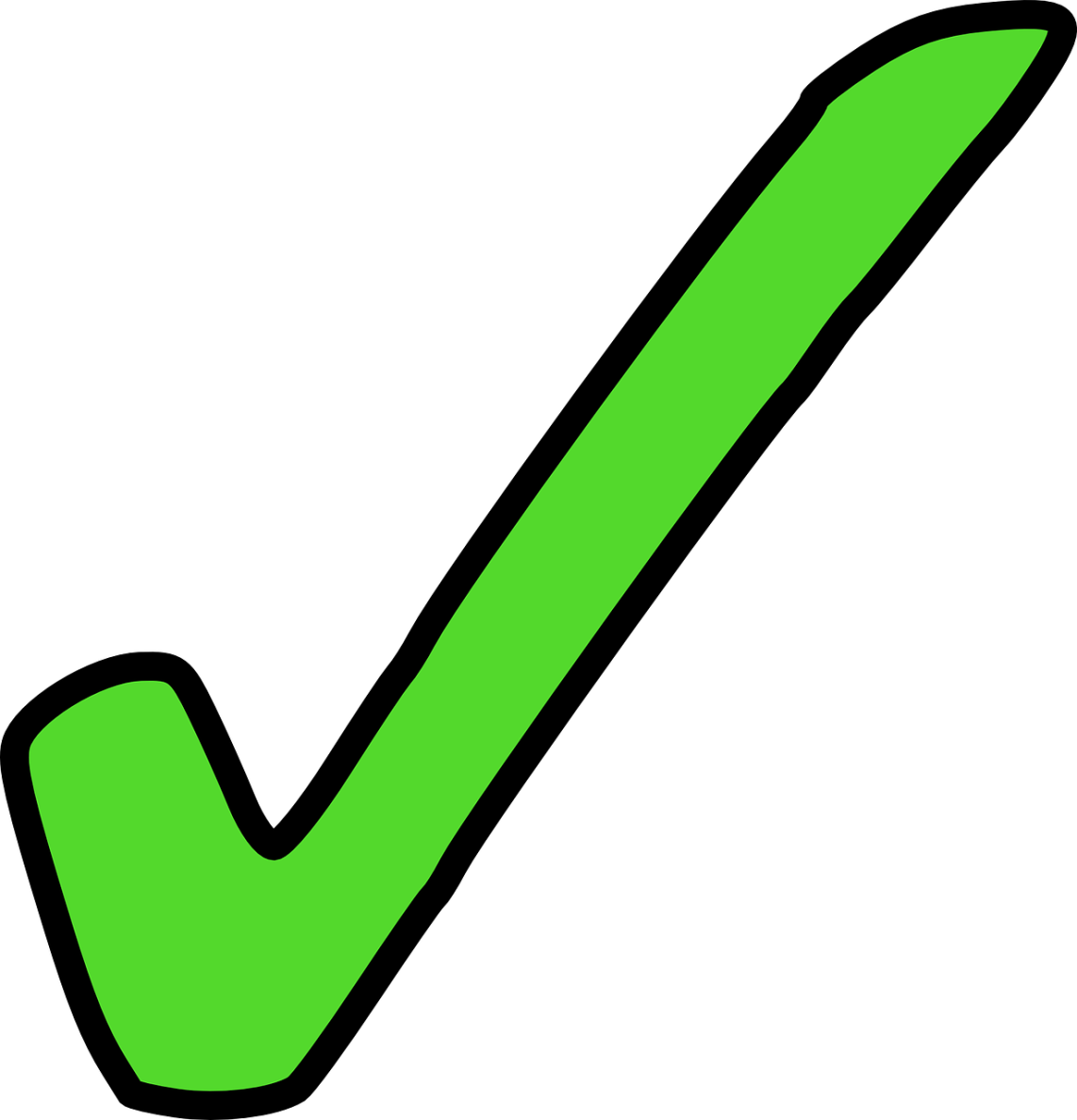 www.ahmetakcay.com
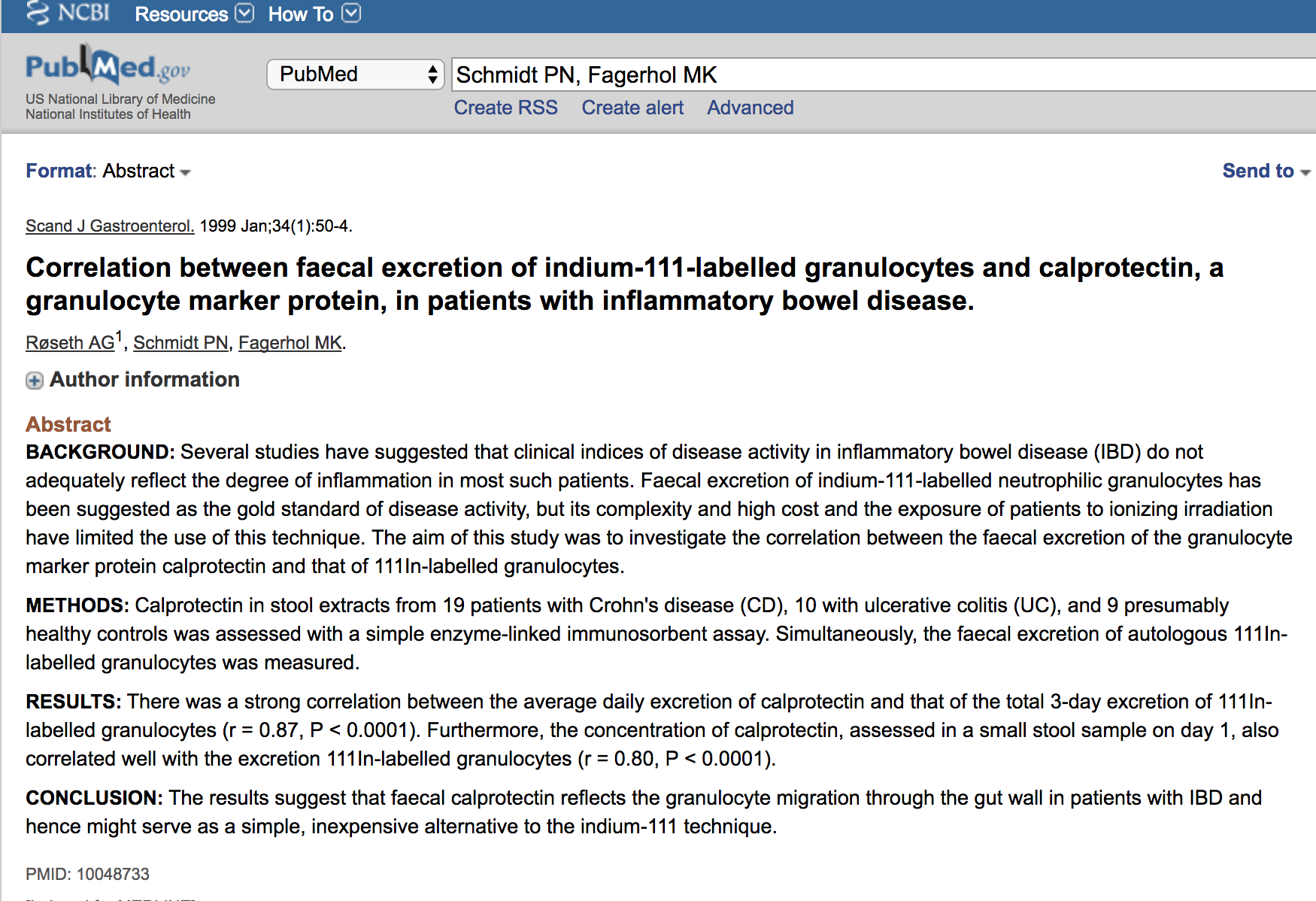 Røseth AG, Schmidt PN, Fagerhol MK. .Correlation between faecal excretion of indium-111-labelled 
granulocytes and calprotectin, 
a granulocyte marker protein,
 in patients with inflammatory bowel disease. 
Scand J Gastroenterol 1999;34:50-4.
İndium-111 etkietli nötrofilik granülosit iflamatuar barsak hastalığın  hastalık aktivitesini göstermede altın standarttır.  Bu testin fiyatı ve ionizara radyosyona maruziyet nedeniyle pratik değildir
Dışkıda kalprotektin granülosit markır proteindir
Yapılan bu çalışmada fekal kalprotektin ve İndium-111 etiketli granülositle korele bulunmuştur (p: 0.0001)
Bu çalışma le inflamatuar barsak hastalığı olan hastalarda indium-111 tekniği yerine dışkıda kalprotektinin kullanılabileceği sonucuna varılmıştır
İnflamatuar barsak hastalığında dışkıda kalprotektin inflame barsak mukozasında barsak lümenine doğru nötrofillerin hareketiyle oluşmaktadır. 
İnflamatuar barsak hastalığı olan hastalarda dışkıda kalprotektin seviyesi hastalığın histolojik evresi ve aktivasyonuyla ilişkilidir. 
Sonuç olarak dışkıda kalprotektin tedavi cevabını gözlemek ve relaps tespitinde kullanılmakatdır. (19,20)
İnflamasyon hem gastrointestinal yolda lokal olarak hem de sistemik olarak hastalarda beslenme ve metabolik sonuçlar için anahtar rol oynar. 
İnflamasyon bazı kronik hastalıkların temel nedeni olarak karşımıza çıkar
Enflamasyonu gösteren biomarkırlar teşhisde faydalı olabilir
Yeni çalışmalarda Kalprotektin GİS inflamatuar hastalıkları yanında diğer inflamatuar hastalıklarda klinik uygulamaları arttığı görülmektedir.
NEC
NEC de dışkıda kalprotektin yüksektir ve 792 ug/g değeri %76 duyarlı ve %92 spesifik bulunmuş.
İnflamatuar Hastalıklarda Kullanımı
Kalprotektin inflamatuar barsak hastalığının bir markırı mıdır?
1990 yılı sonu ve 2000 başlarında dışkıda kalprotektinin kullanımının intestinal inflamasyonun non-invazif markırı olduğu rapor edilmiştir
Kolonoskopi yapılan ülseratif kolitli 62 hastada dışkıda kalprotektinin barsaktaki inflamasyon aktivasyonuyla ilişkili bulunmuş
Pediatride İnflamatuar barsak hastalığı  tanısı için
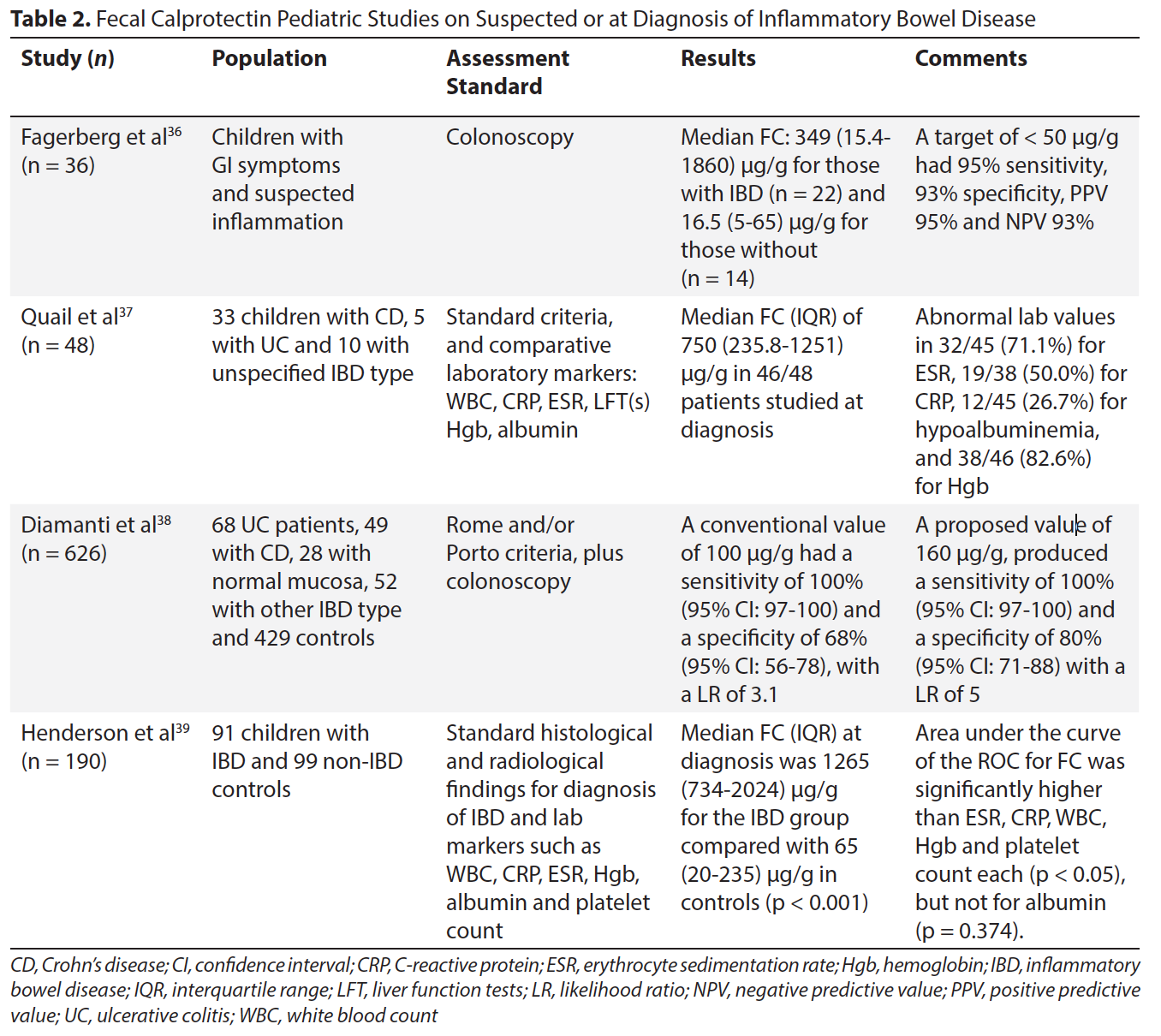 Pediatride İnflamatuar barsak hastalığı tanılı hastaların analizi
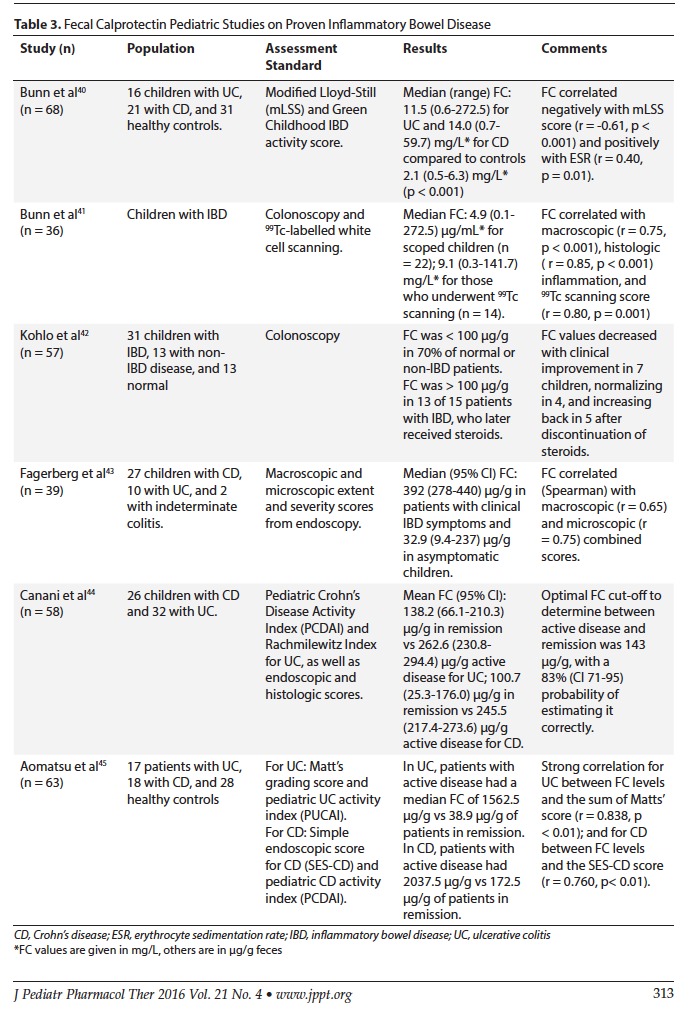 Fekal Kalprotektin kolerektal inflamasyonla ilişkili bulunmuştur. 
Çoğu araştırma gruplarında normal dışkıda Kalprotektin seviyesi 50-100  μg/g arasında tespit edilmiştir
Dışkıda kalprotektin Crohn hastalığına göre hastalığın ciddiyetine bağlı olarak ülseratif kolitli hastalarına göre daha yüksek tespit edilmiş. 
Fekal kalprotektin relapsın haberci markırı olarak değerlendirilmiştir.
Crohn hastalarında asemptomatik dönemde 400  μg/g üstünde iken relaps olunca 400 üstünde saptanmıştır
Restrospektif 73 çocukta İnflamatuar barsak hastalığında 275  μg/g altında olması negatif predektiktif değeri sensitivitesi ve spesifitesi %97 saptanmıştır.
Fekal kalprotektinin diğer GI Hastalıklarda Kullanımı
Kalprotektin inflamatuar barak hastalığını sonucu GI inflamasyonnun kabul edilebilir markırı olarak kabul edilir. 
Kronik diare
Eozinofilik Kolit
Çölyak Hastalığı
İnek sütü alerjisi ve dışkıda Kalprotektin
İnek sütü proteini alerjisindeki diette değişikliğin etkisini takip etmek için kullanılabilir
Bu çalışmada 24 IgE aracılı ve 8 non IgE inek sütü alerjisi olan çocuk dğerlendiirlmiş.
  dışkıda kalprotektin
 IgE’ye bağlı inek sütü protini alerjisi: 
Diyet öncesi: 392+209
Diyet sonrası: 218+90
Non-IgE İnek sütü alerjisi
Diyet öncesi 886+278
Diyet sonrası: 359 + 288
Inflamatuar barsakhastalığında dışkıda kalprotektin seviyesi artar
50 Ug/g üstündeki değer İBH için hassasiyeti %100, özgüllüğü %67 bulunmuş
Yetişkinlerde 30 ug/g üstündeki değerler yetişkin hastalar için %100 duyarlı ve %97 özgül bulunmuş aktif crohn hastalığında
Ancak kolerektal kanser,  gastroenterit de artıyor  ve NSAİ kullanımından etkilenebiliyor
Ülseratif kolitte aktivasyonda 13 kat artar ve duyarlılığı %96, özgüllüğü %92’dir
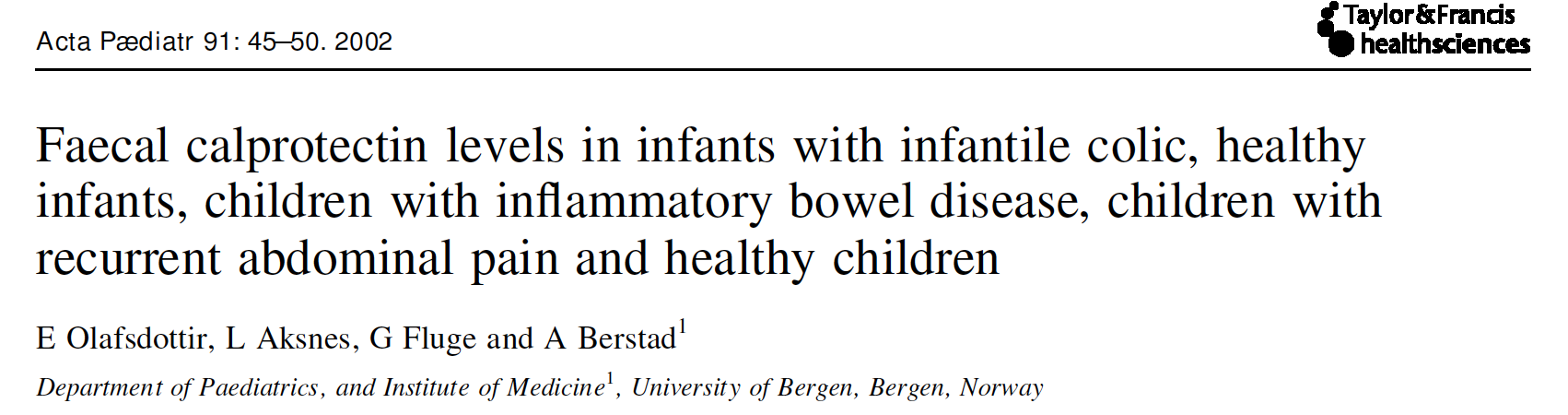 İnflamatuar barsak hastalığı ile fonksiyonel karın ağrısı olanları ayırmada kullanılabilir
İnflamatuar barsak hastalığında yüksekken fonksiyonel barsak hastalığında normal değerlerdedir.
Bakteriyel ve Viral enfeksiyon ayrımı
[Speaker Notes: Bakteriyel diare viral diarelere göre dışkıda kalprotektin daha yüksek]
Nekrotizan enterokolit
Nekrotizan enterokolit ciddiyeti hakkında bilgi verebilir
NEK li pretermlerde 288+491 iken sağlıklı pretermlerde 98 + 60.6 bulunmuştur
 ciddi NEK de 832 (168-4775)
Diğer hastalıklarda Kalprotektin
Kistik fibrozisli hastalarda inflamasyon markırı
Akut alevlenmeyi tedavi sonrası seviyenin düştüğü gösterilmiş
Jüvenil idiopatik artrit
Kawasaki hastalığında serum kalprotektin yüksek
Miyokard İnfarktüsü
Diğer Serum /plasma markırlarıyla karşılaştırma
CRP ve Sed
Kf alevlenmesinde CRP ye göre serum Kalprotektin daha iyi bir markır
Romatizmal hastalıklarda eklemlerde şişlik olanlara göre olmayanlarda serum kalprotektin daha düşük görülmüş
Jüvenil idiapatik artritte tedaviye cevabı değerlendirede iyi markır
Yenidoğanlarda sepsiste iyi bir markır ve lökosit ve crpye göre daha duyarlı ve spesifik
Normal dışkıda kalprotektin
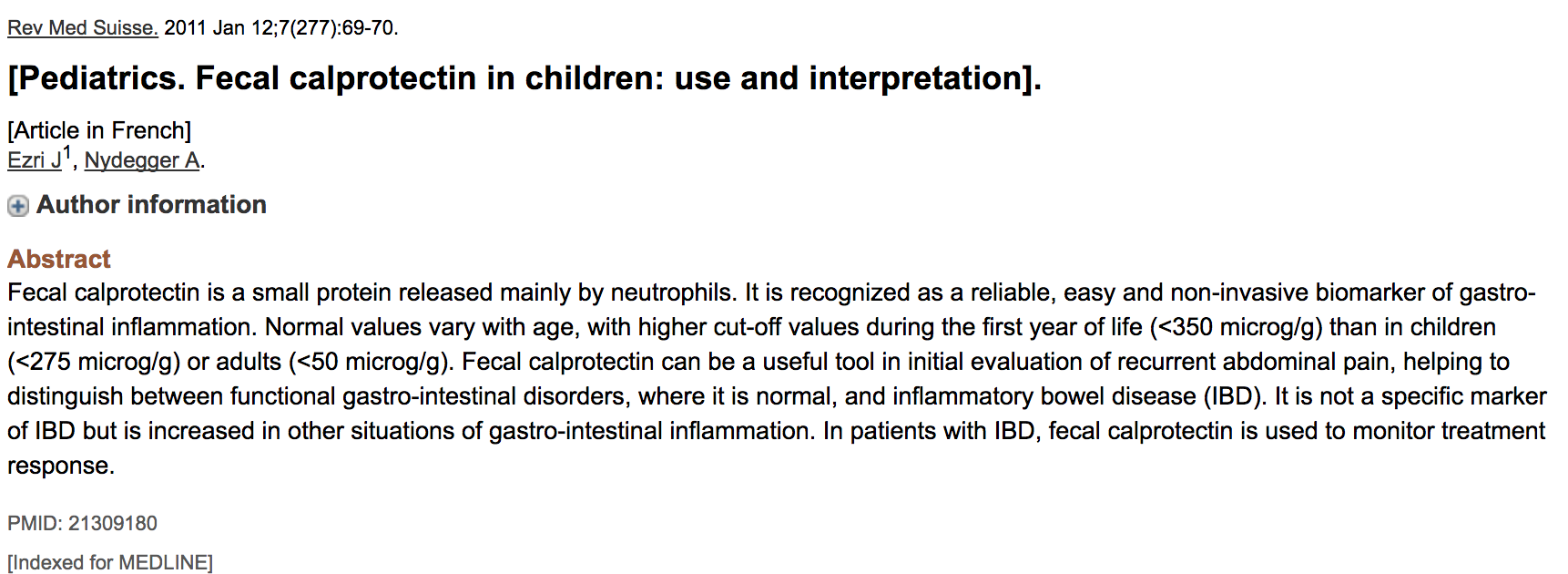 Dışkıda Kalprotektin inflamatuar barsak hastalığında 
tedavi cevabını izlemekte kullanılabilir
Kistik fibrozda kontrol grubuna göre kalprotektin seviyesi daha yüksek olmadığı bildirilmiştir


Ooi CY, Lee JM, Leach S,Katz T, Day AS, Jaffe A. Intestinal inflammation in CF:
stool markers and correlation with pancreatic enzymes. J Cyst Fibros (2012)
11(S1):S114. doi:10.1016/S1569-1993(12)60395-6